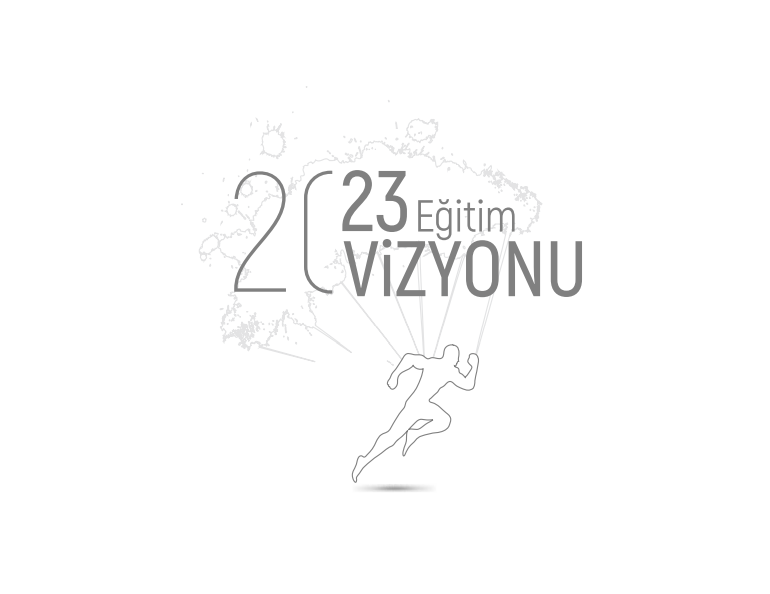 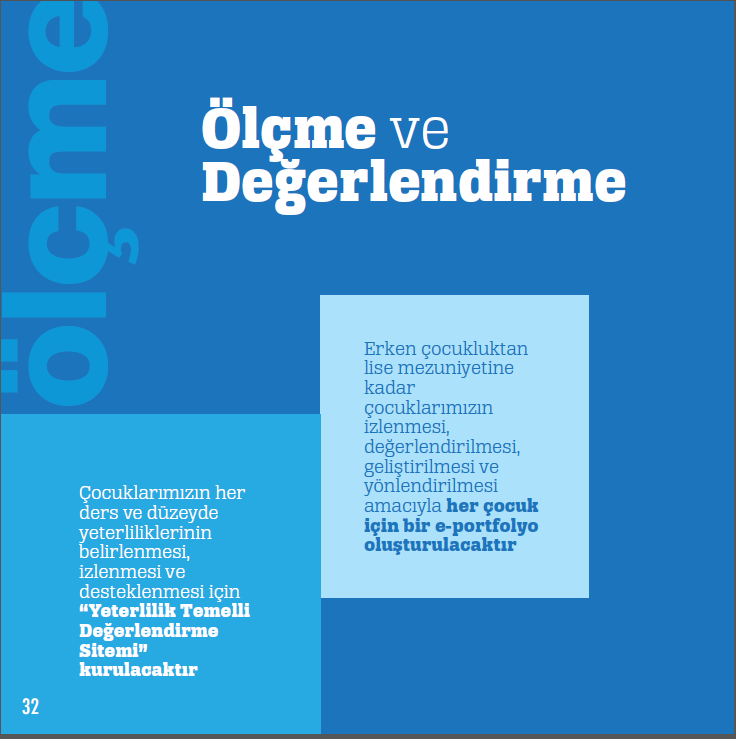 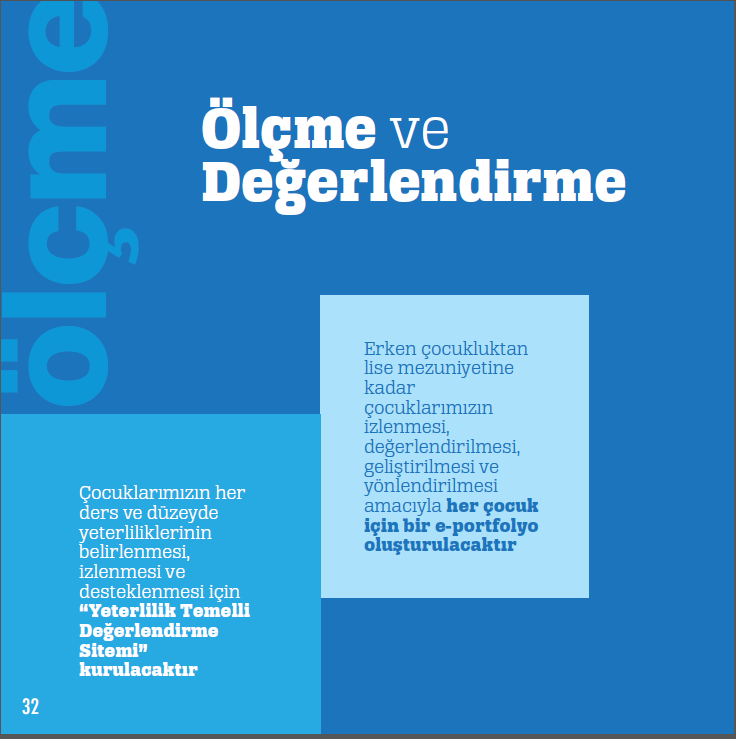 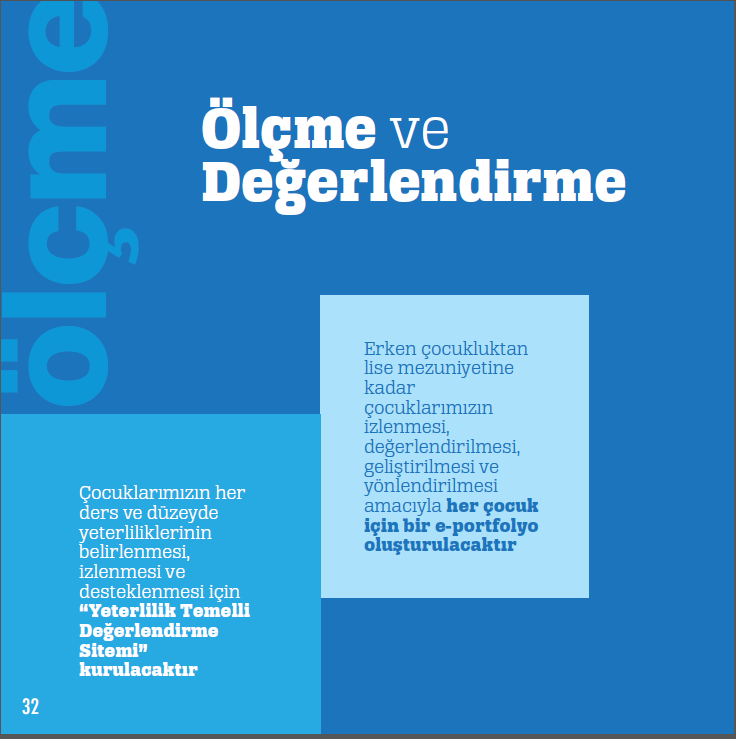 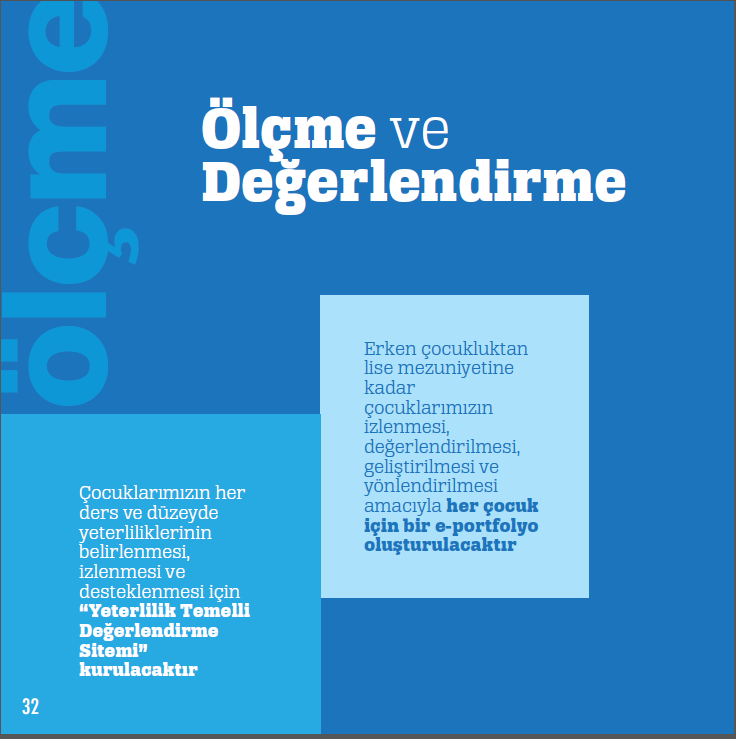 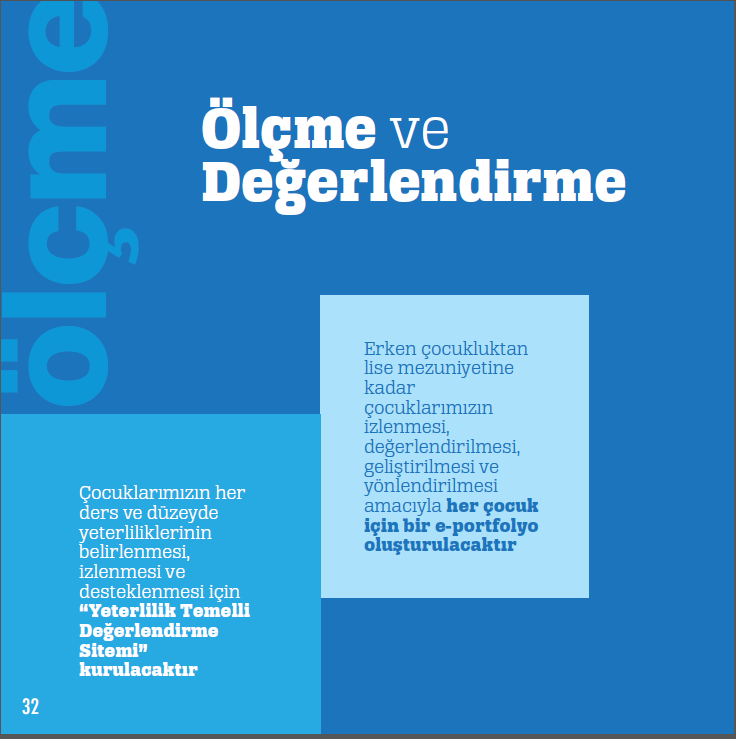 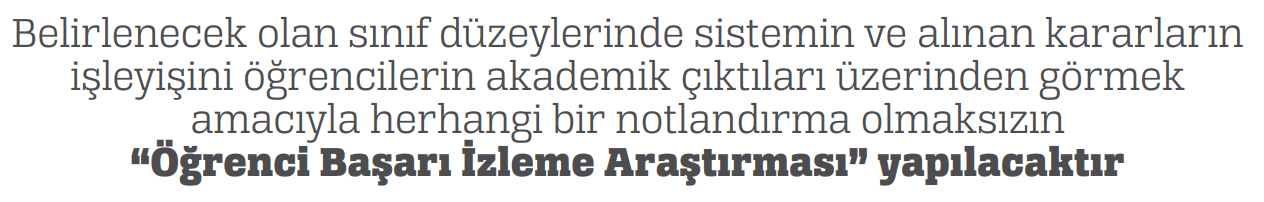 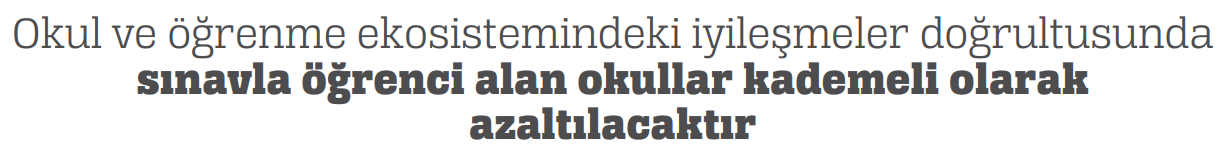 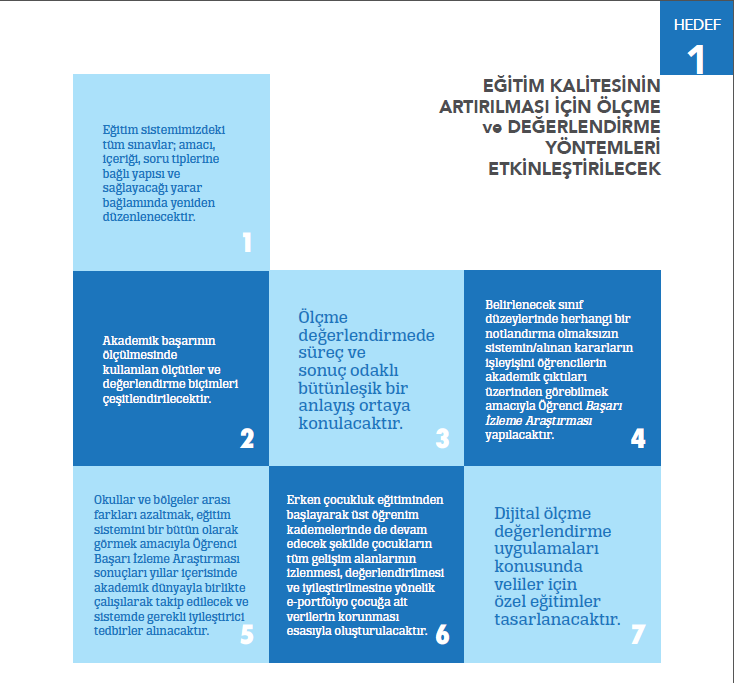 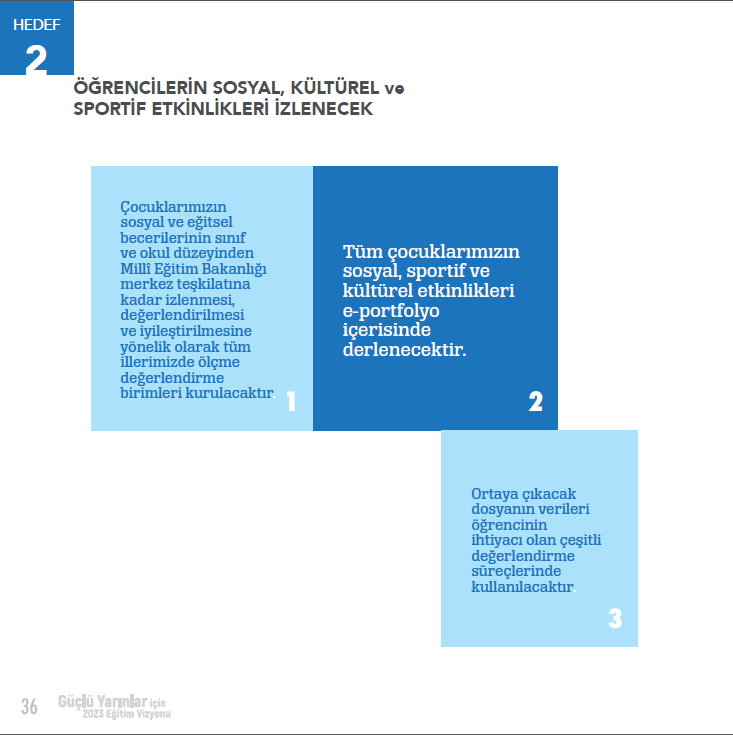 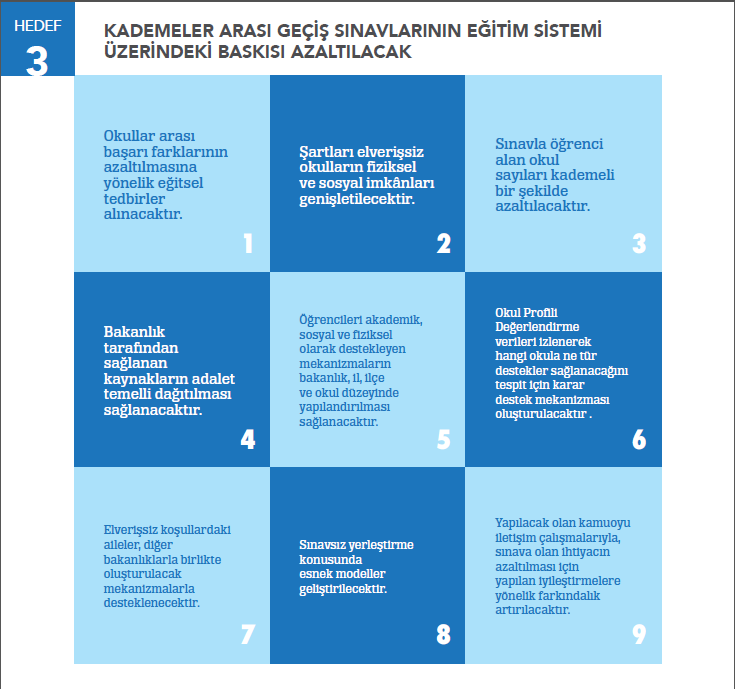 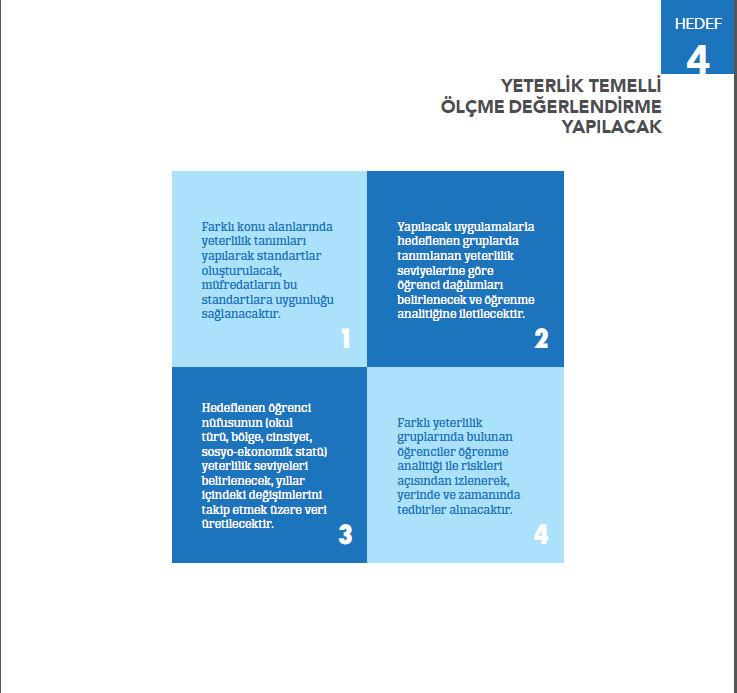 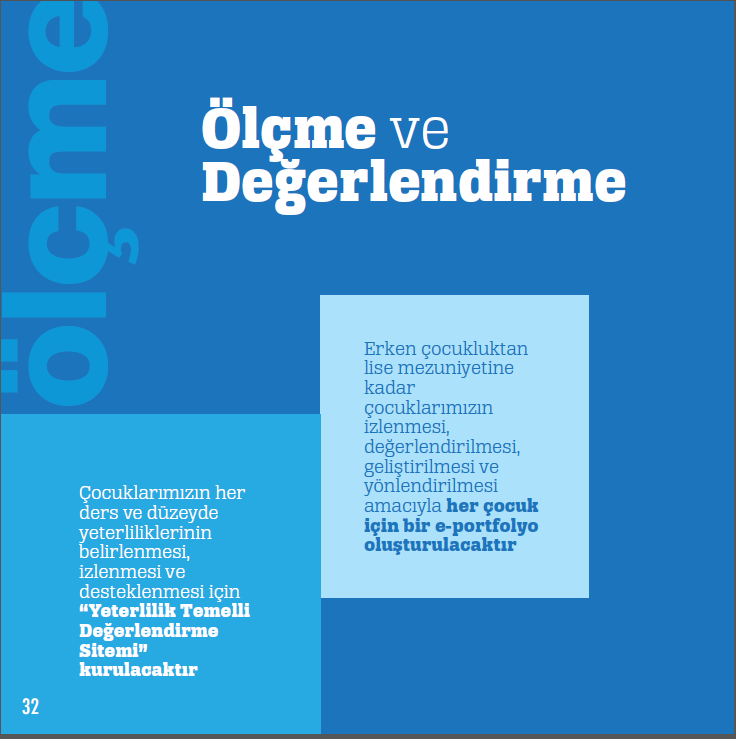 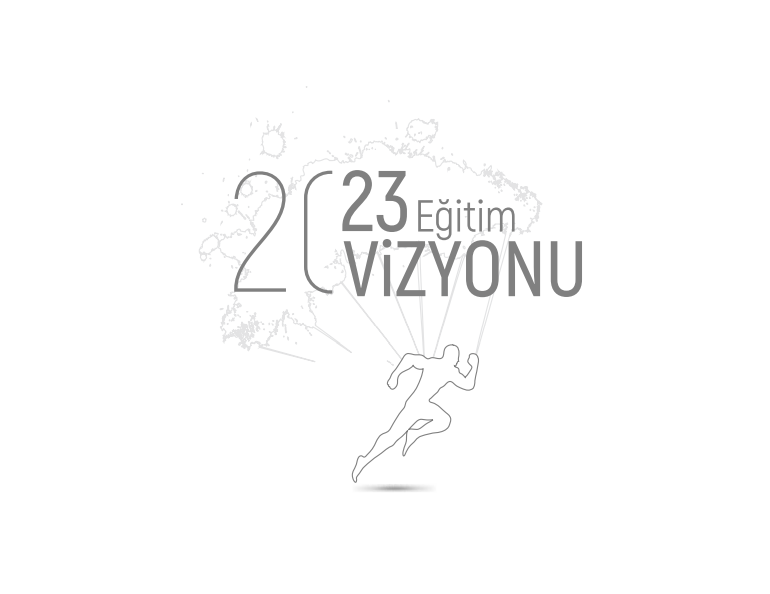 EYLEM
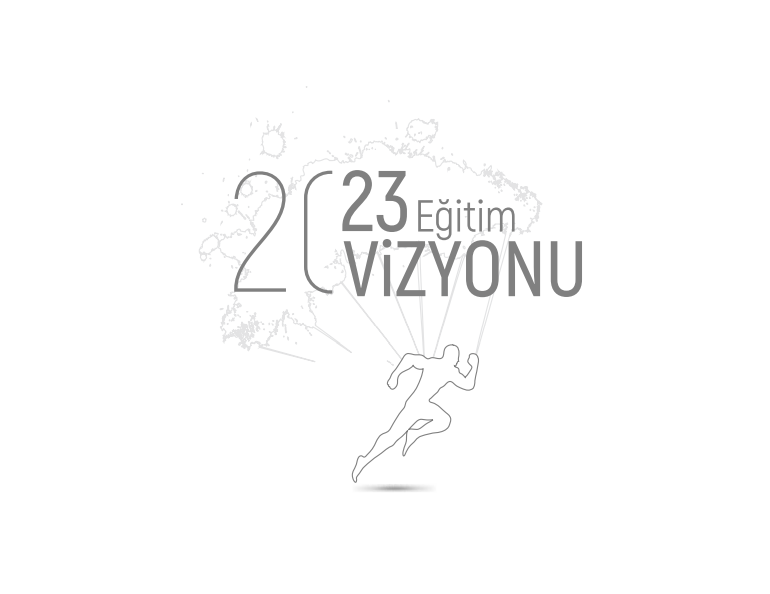 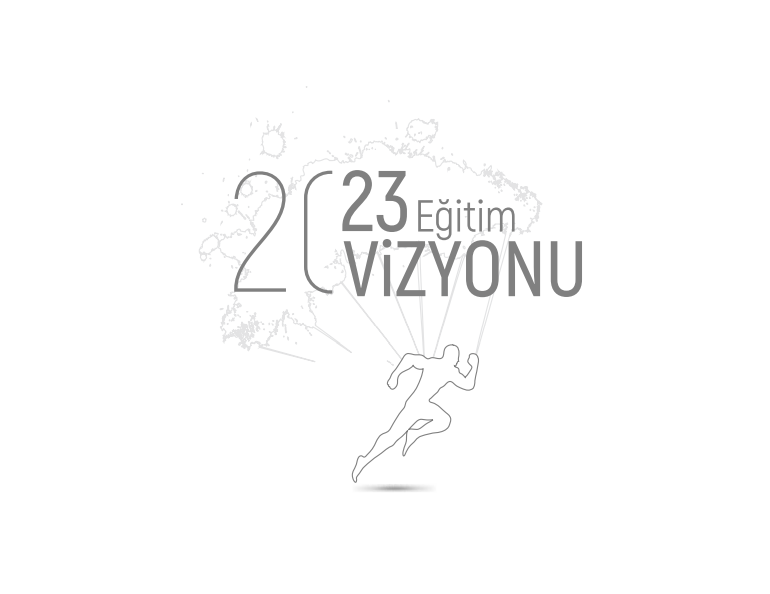 PLANI
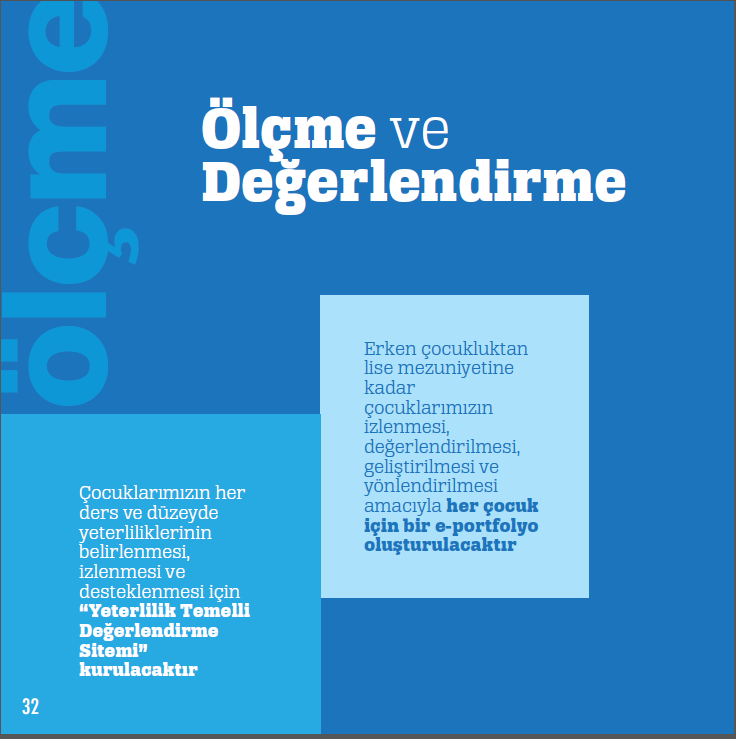 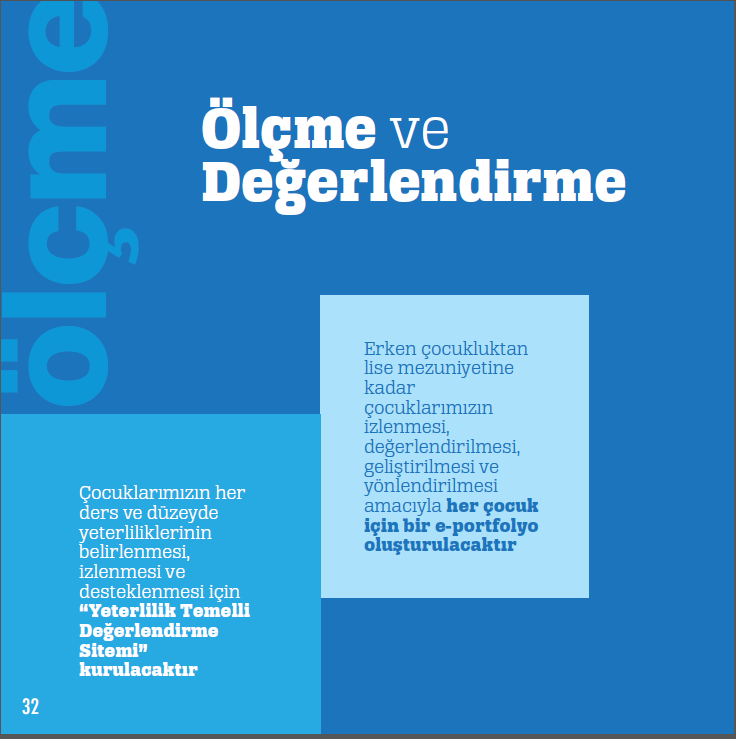 Yapılacak Çalışma
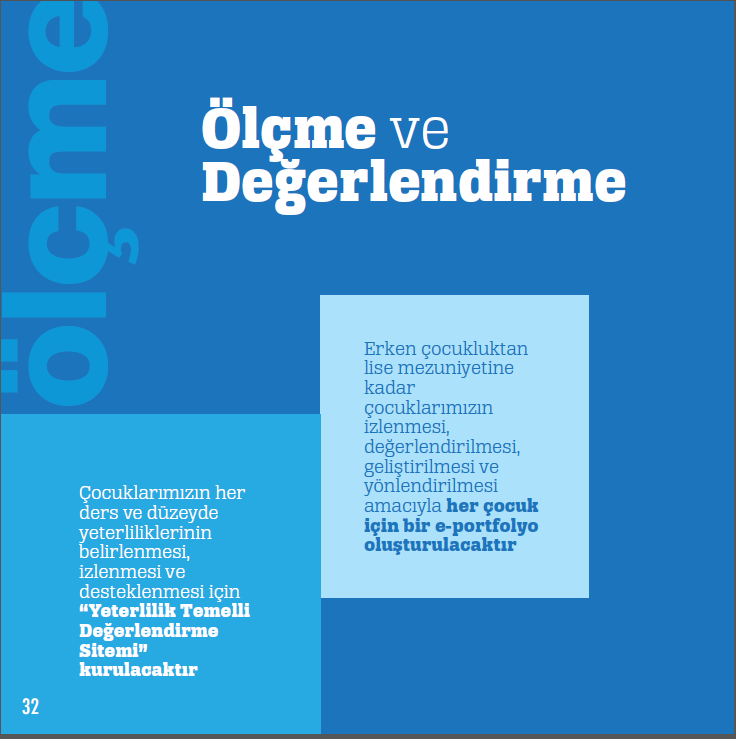 Yeterlilik Temelli Değerlendirme Sistemi Ne kastediyor?

E-Portfolyo

Öğrenci Başarı İzleme Araştırması
4 , 7 , 10.Sınıf
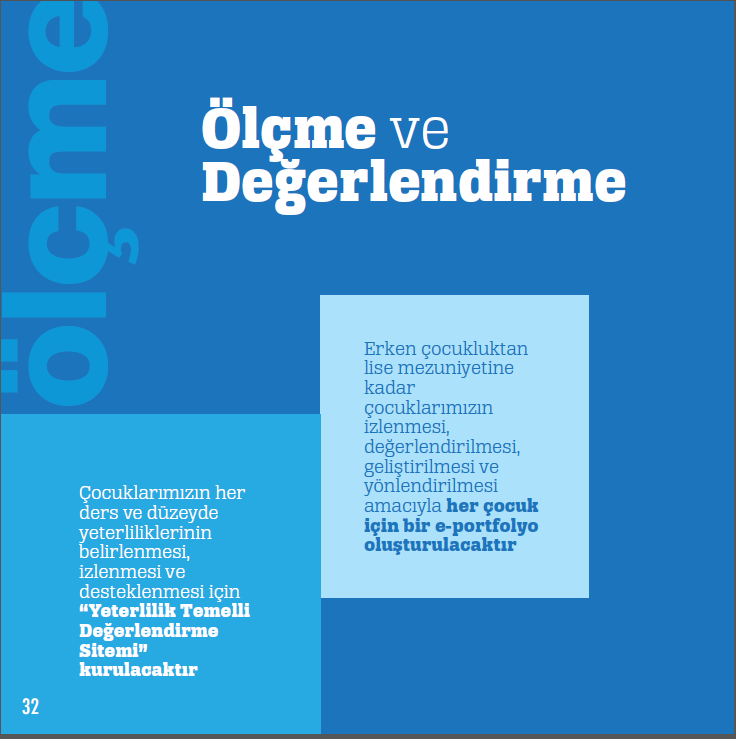 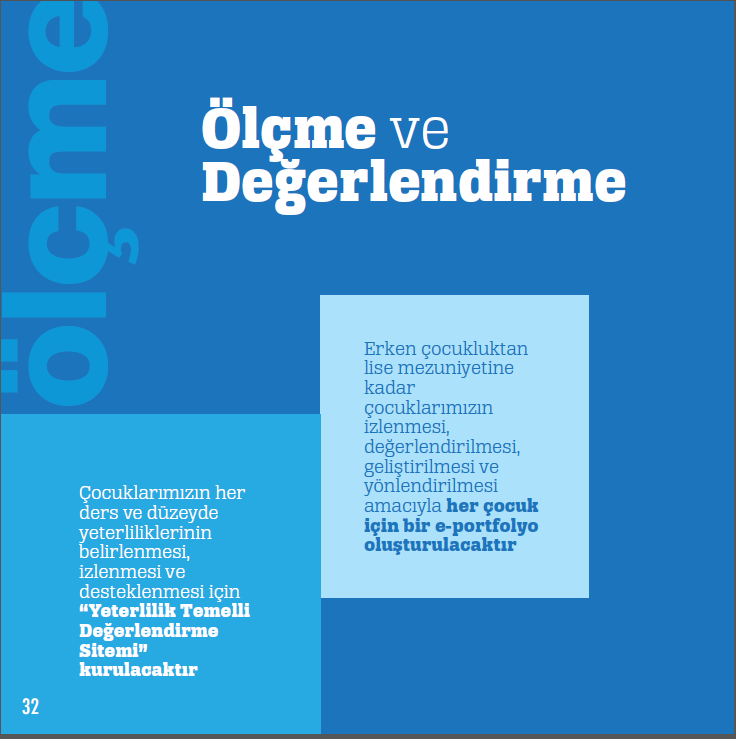 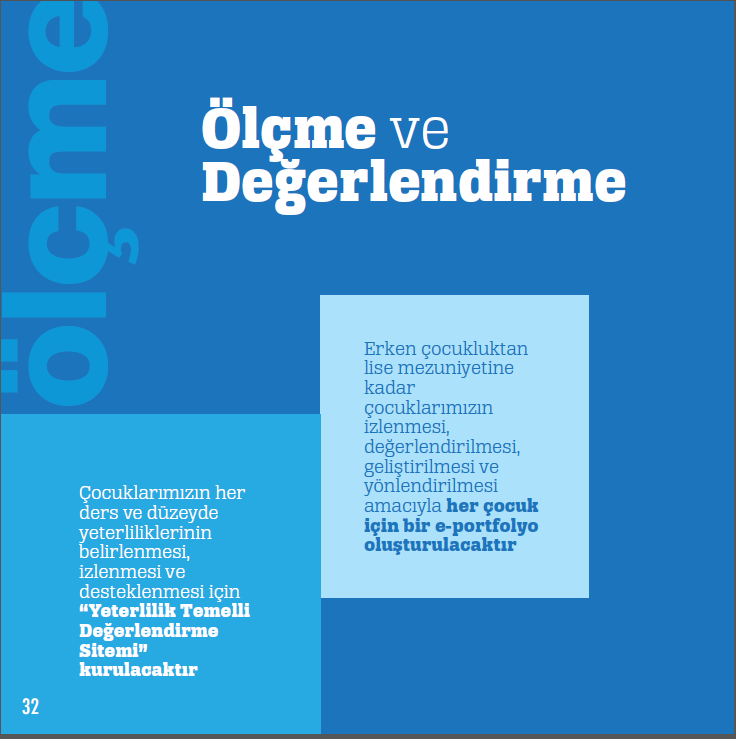 2019 Pilot Uygulama
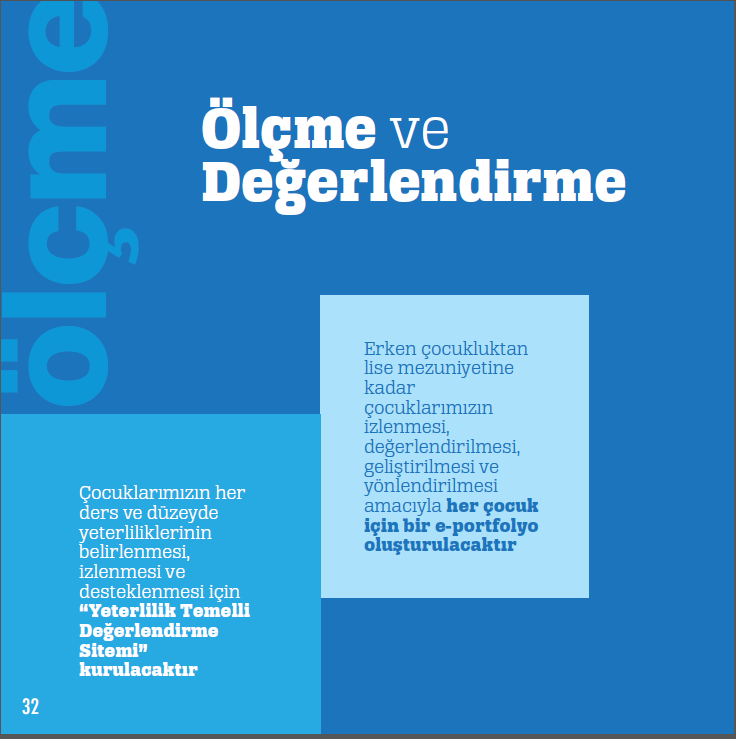 Hiçbir Suretle 

SIRALAMA YOK
İzleme Araştırması Nedir?
Hangi Dersler?
Tarih?
Ortak Soru-Soru Biçimleri
Öğrenci Karnesi
Şube, Okul, İlçe, İl Karnesi
Anketler
Raporlar
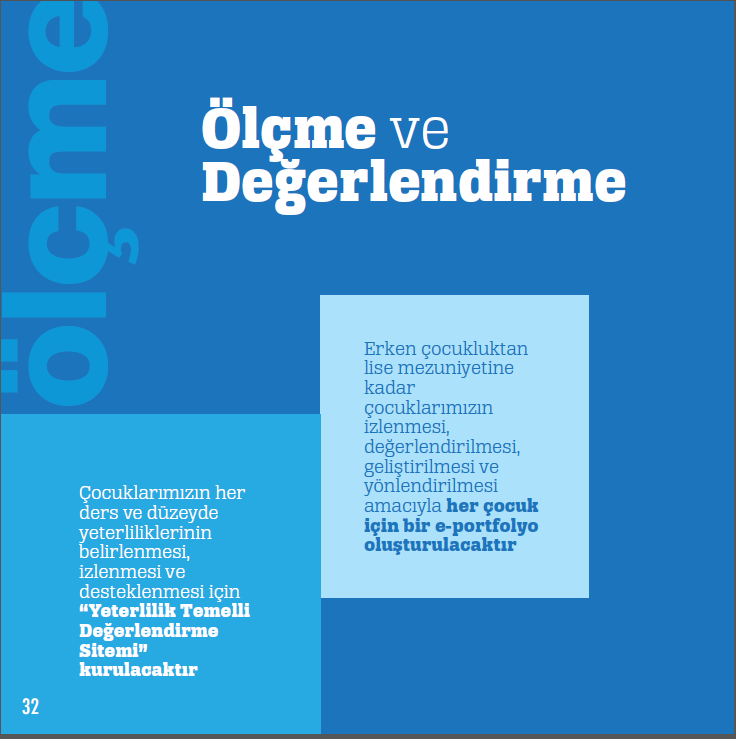 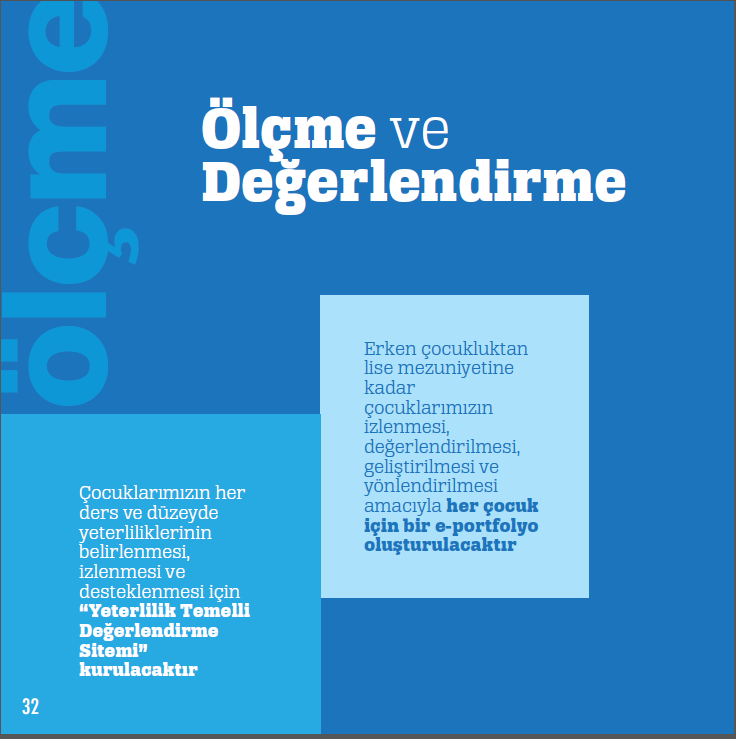 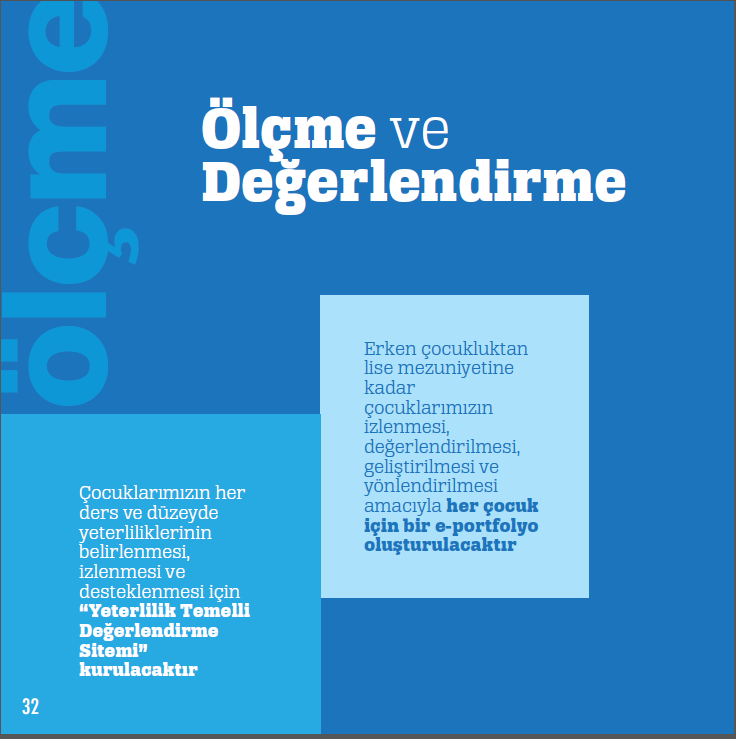 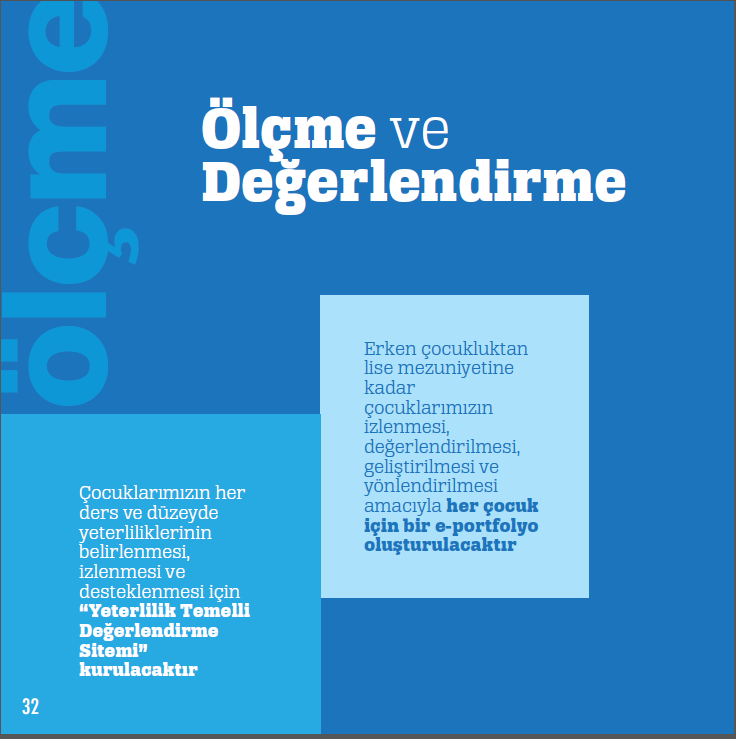 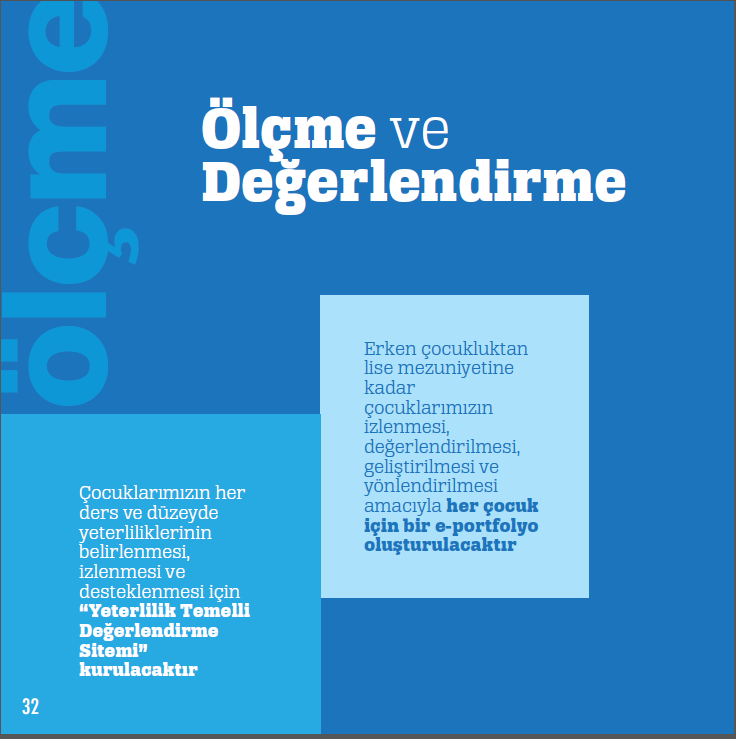 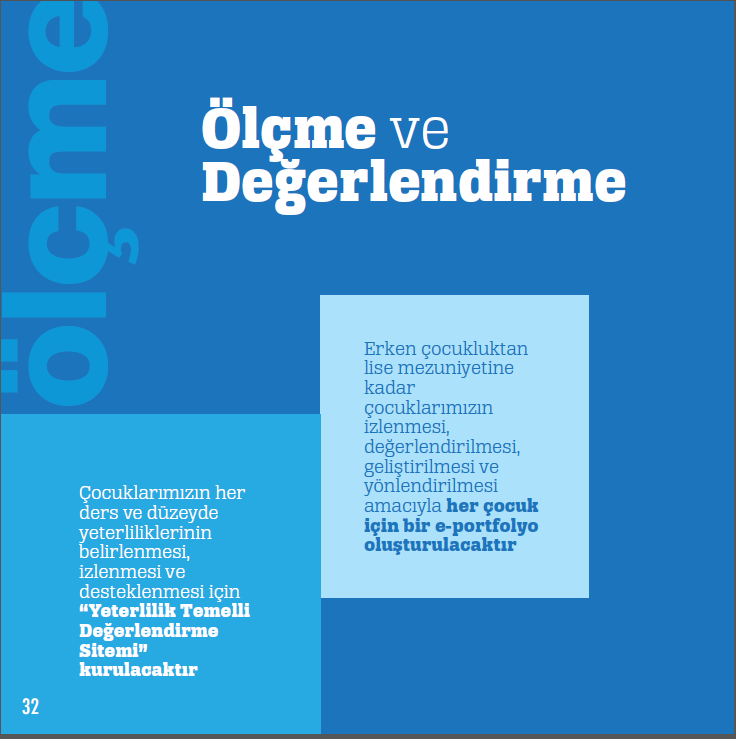 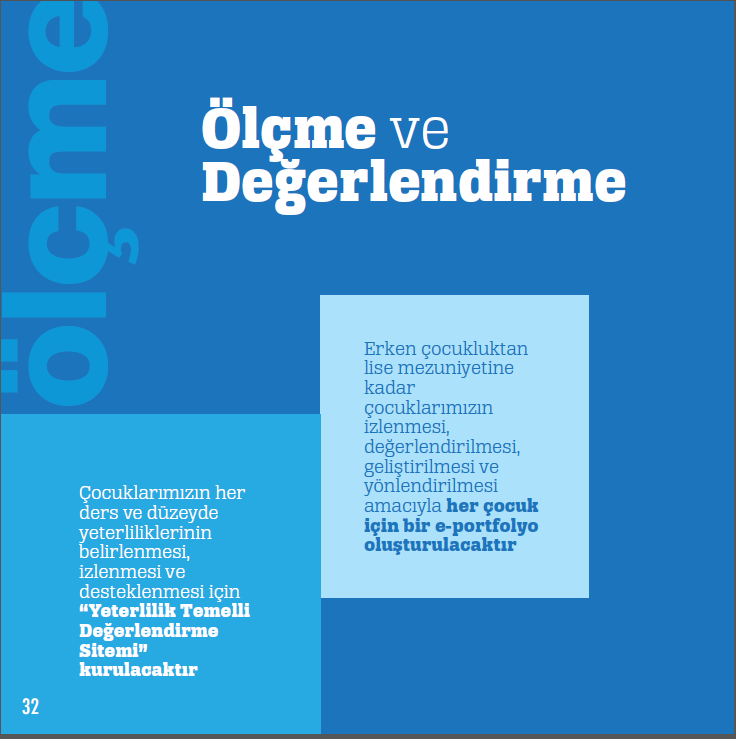 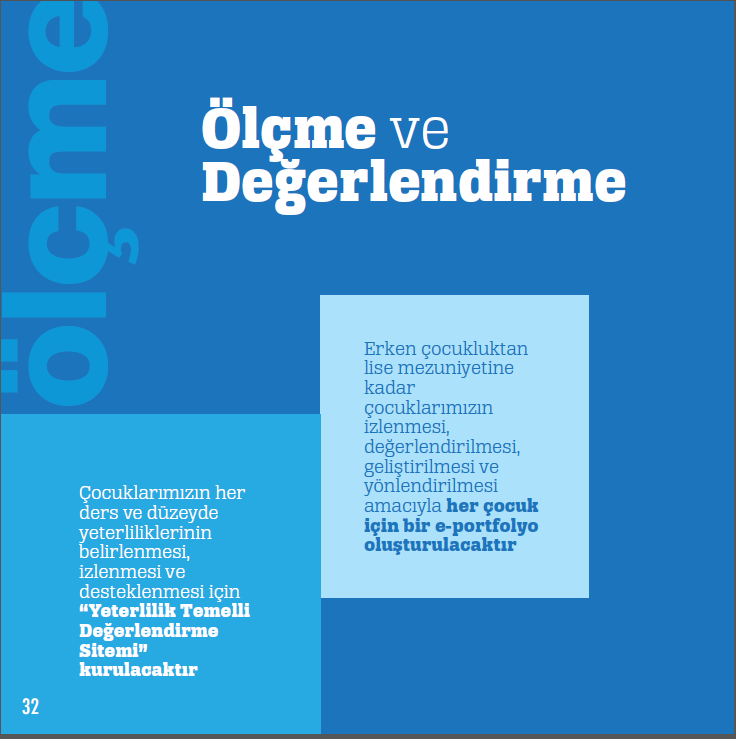 İzleme Araştırması Sonrası Ne Yapılacak ?
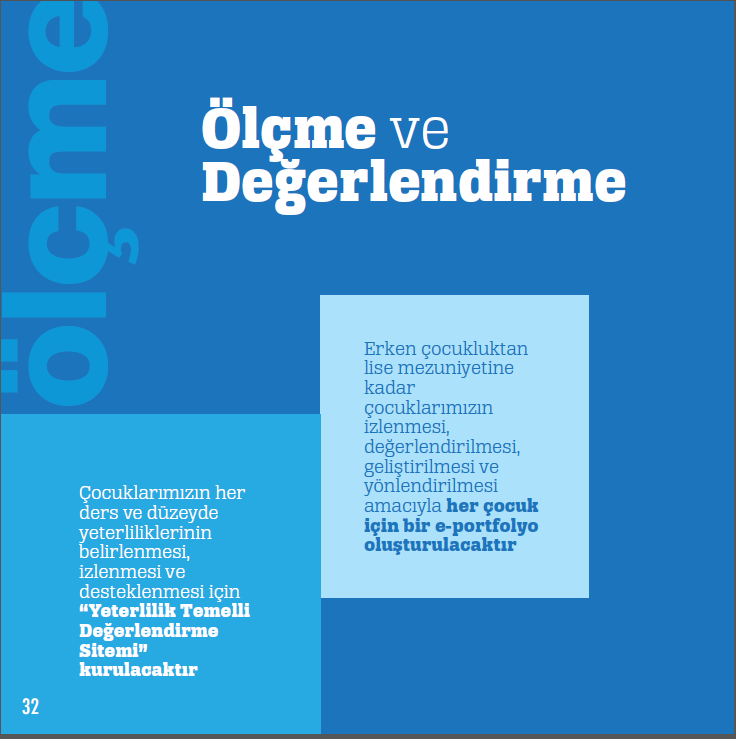 Öğrenciye geri bildirim, telafi eğitimi
Okulun üstün yanları, zayıf yanları
Okul Eylem Planının hazırlanması
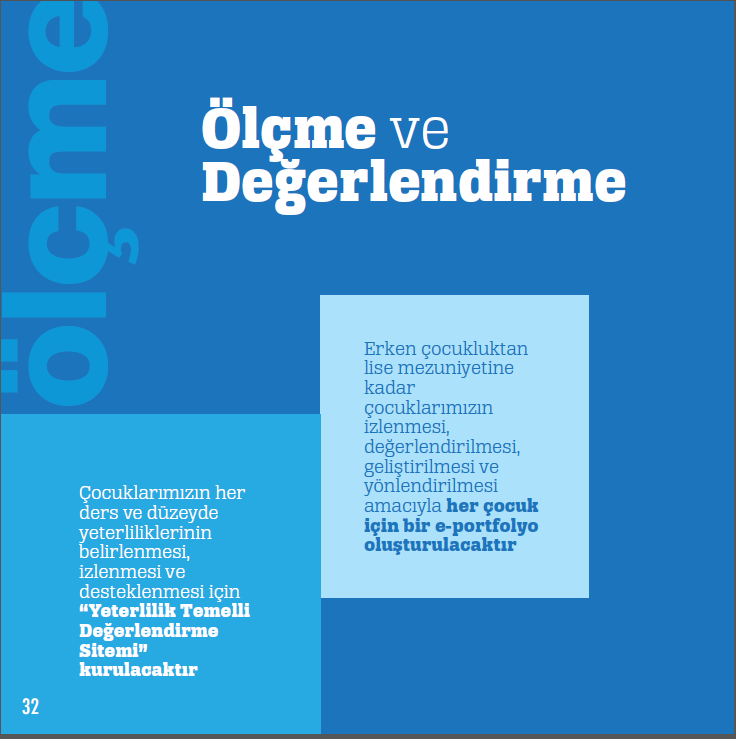 Eylem Planı
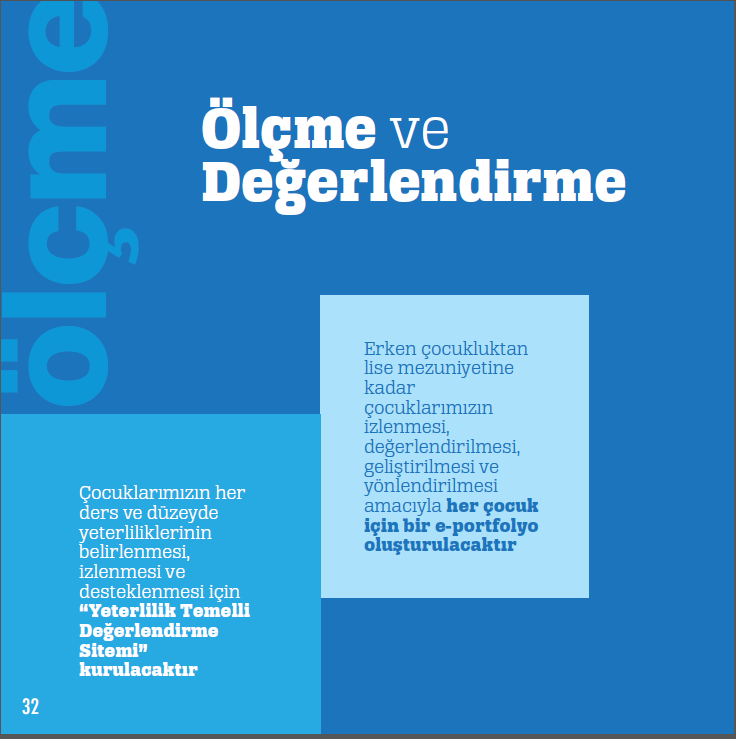 Öğretim Şubeleri
ARGE
RAM
ÖDM
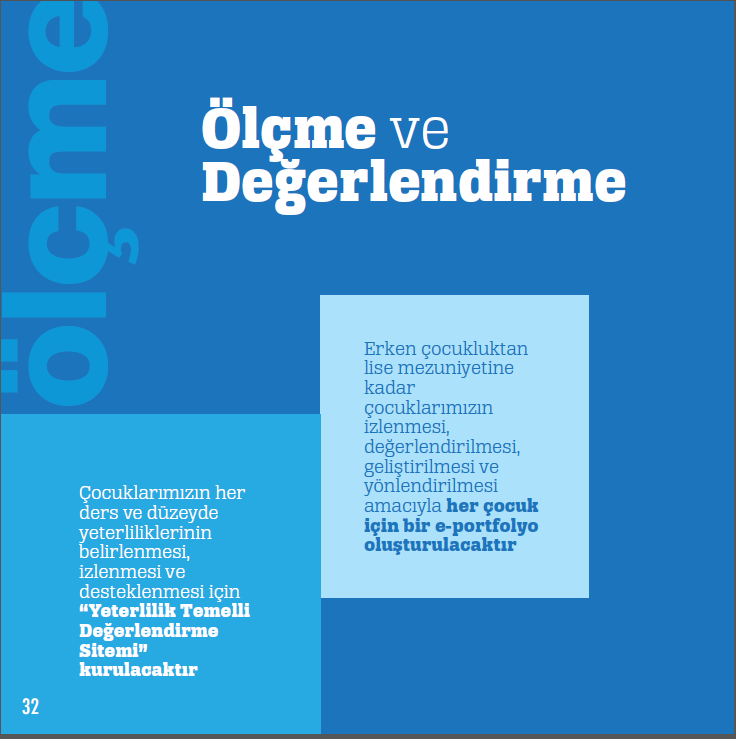 İl Eylem Planı
İlçe Eylem Planı
Okul Eylem Planı
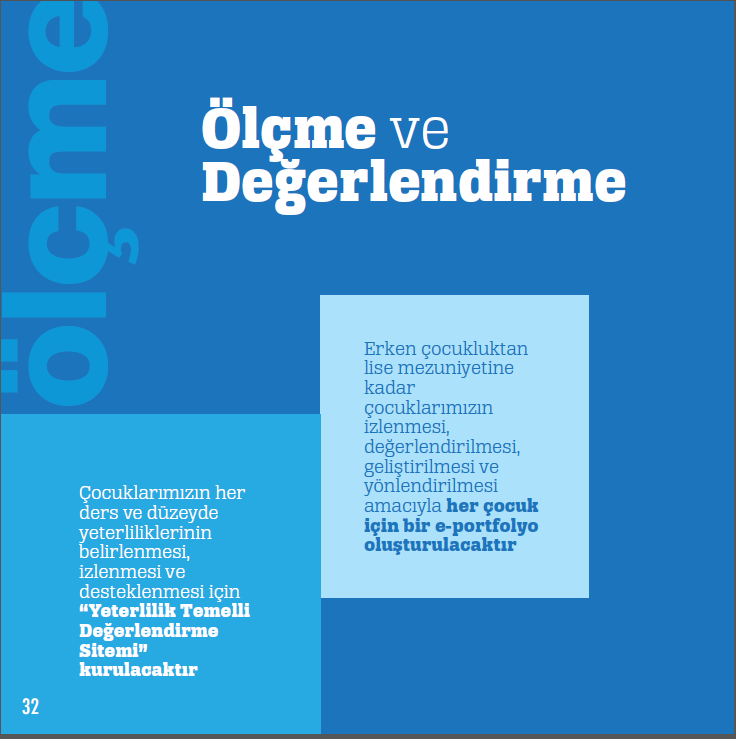 Ortak Çalışma
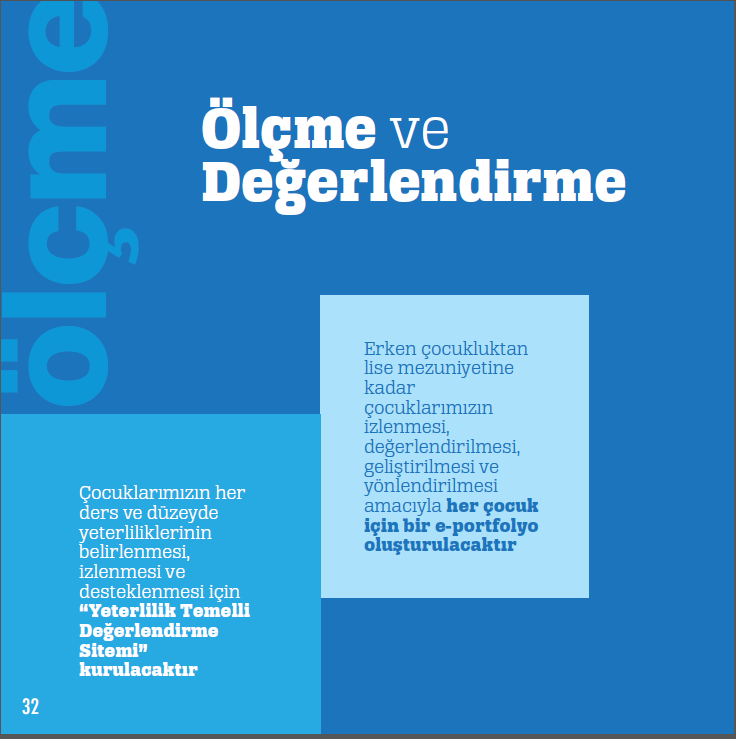 Daha sonra aynı çalışma tekrarlanacak
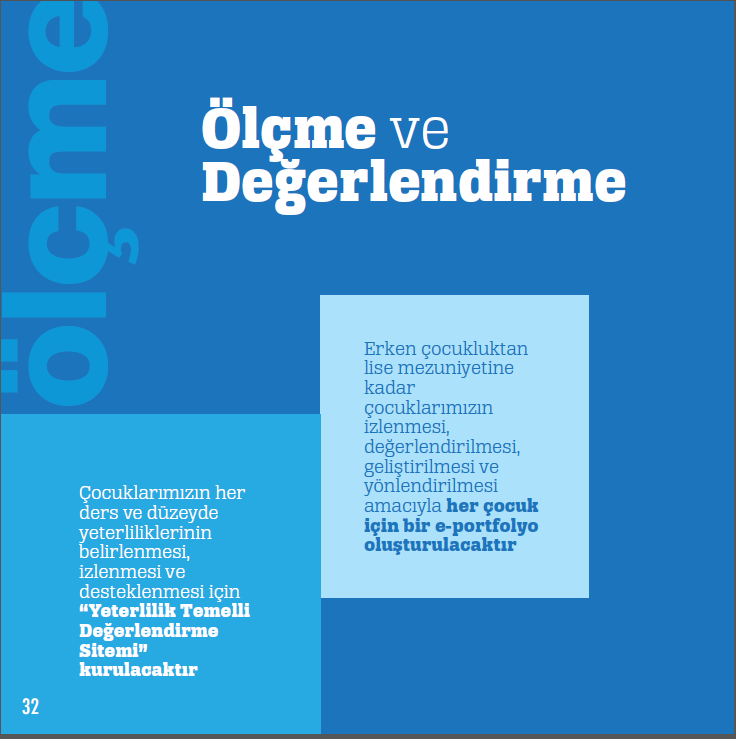 TIMSS kapsamında yapılacak çalışmalar
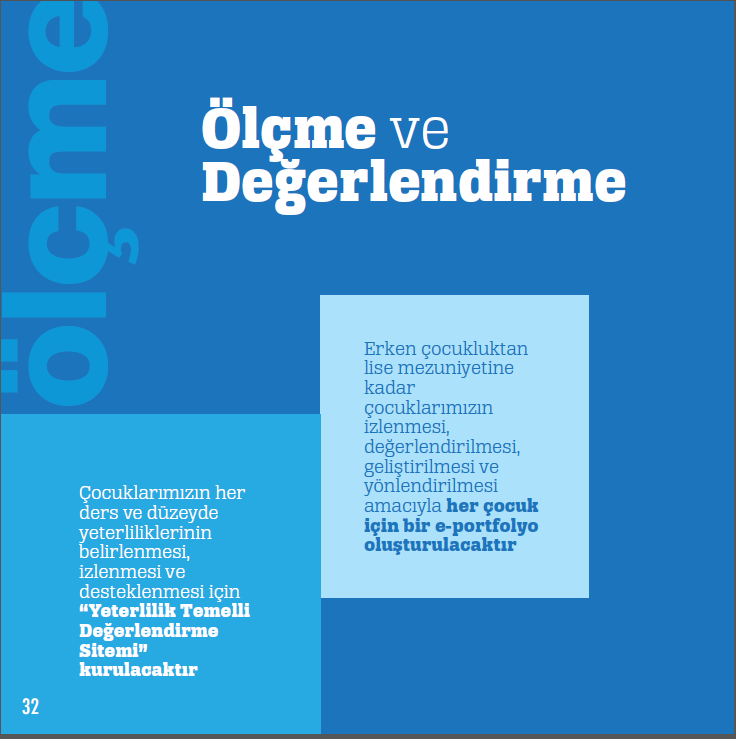 ÖDM içerisinden bir TIMSS sorumlusunun seçilmesi
TIMSS okul öğretmenlerinin farkındalık eğitimi
Örnek Uygulama (Aralık)
Öğrenci Eksikliklerinin belirlenmesi ve bu eksikliklere göre soru yazımı 
Sınav altyapısının oluşturulması
Uygulamayı bizzat yürütme
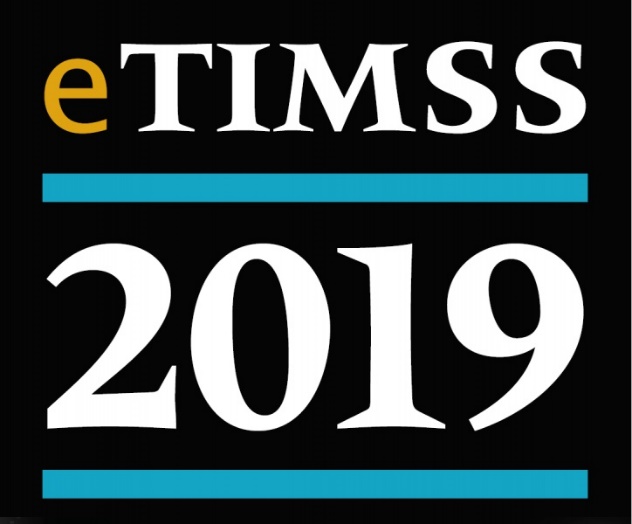 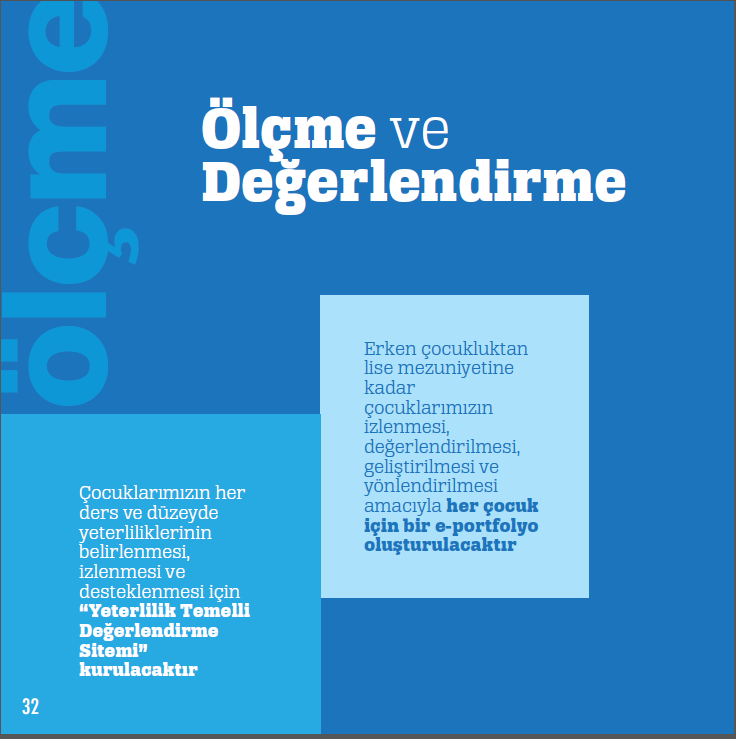 E-abide kapsamında yapılacak çalışma
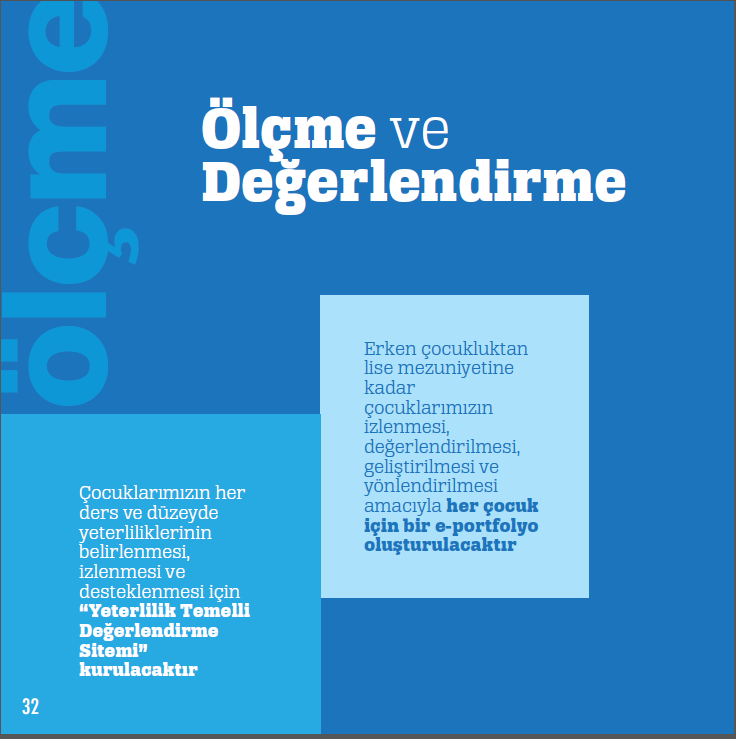 e-ABİDE Tanıtımı
e-ABİDE pilot uygulama yapılacak okulun bilgilendirilmesi
Pilot Uygulamanın Yapılması
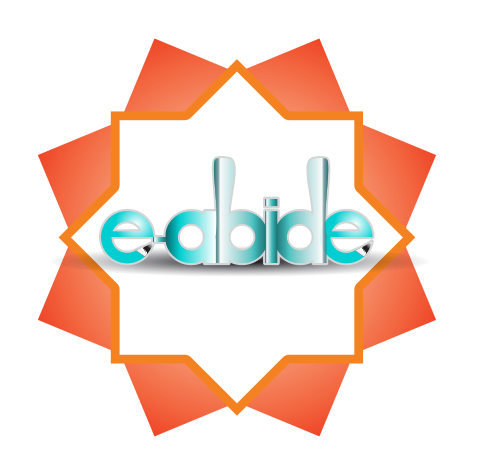 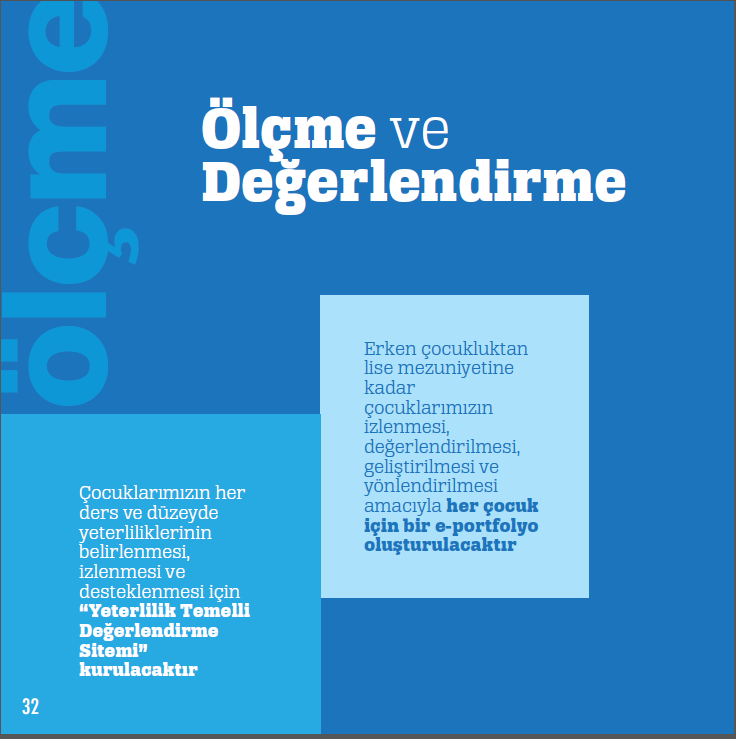 ABİDE Lise Kapsamında yapılacak Çalışma
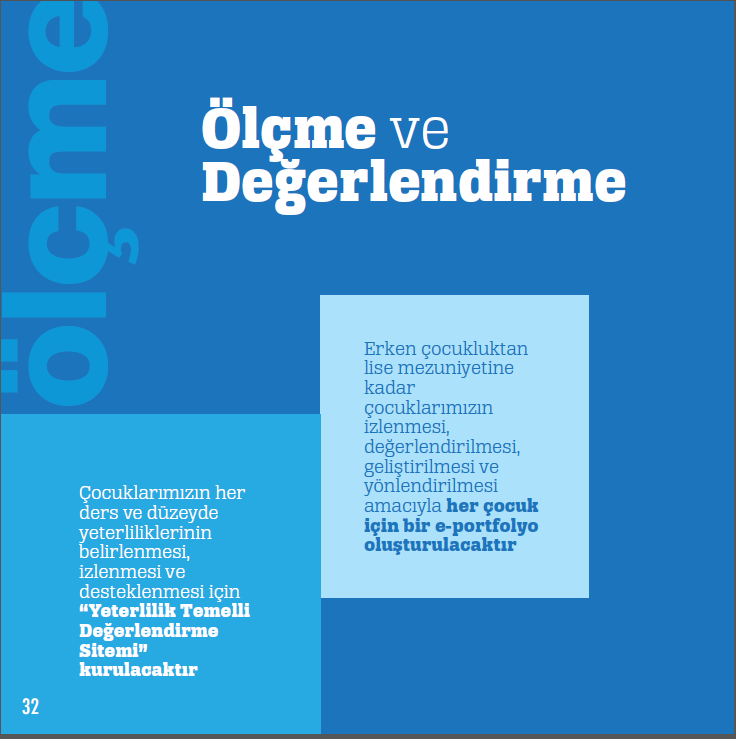 ABİDE Lise değerlendirme çerçevesinin tanıtılması
ABİDE Lise soru yazımı (Bakanlıkça Organize Edilecek)
ABİDE Lise pilot uygulama yapılacak okulun bilgilendirilmesi
ABİDE Lise pilot uygulamanın yapılması
ABİDE Lise Açık uçlu soru Puanlaması
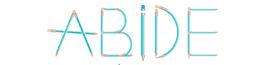 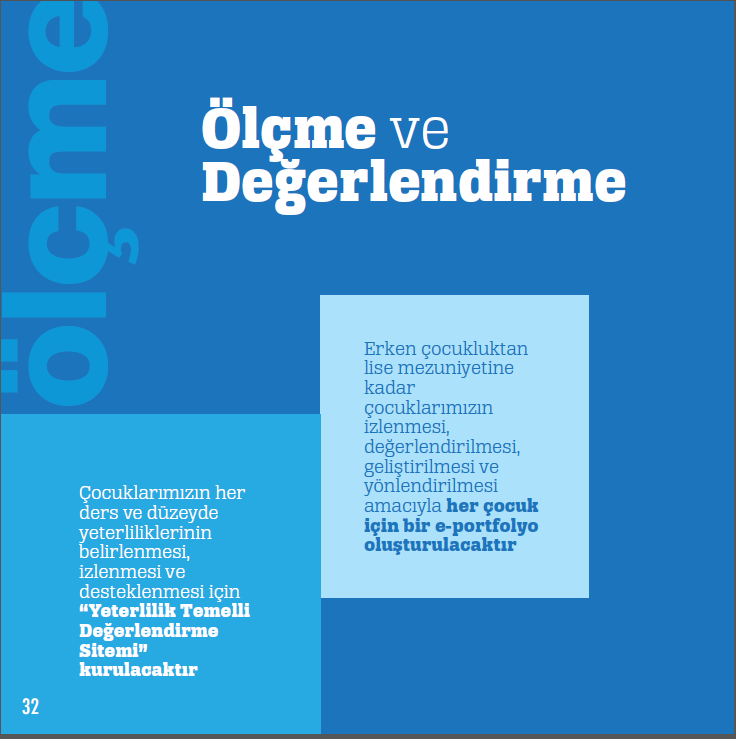 ABİDE 4 ve 8 Ulusal raporunun hazırlanması (Genel Müdürlükçe)
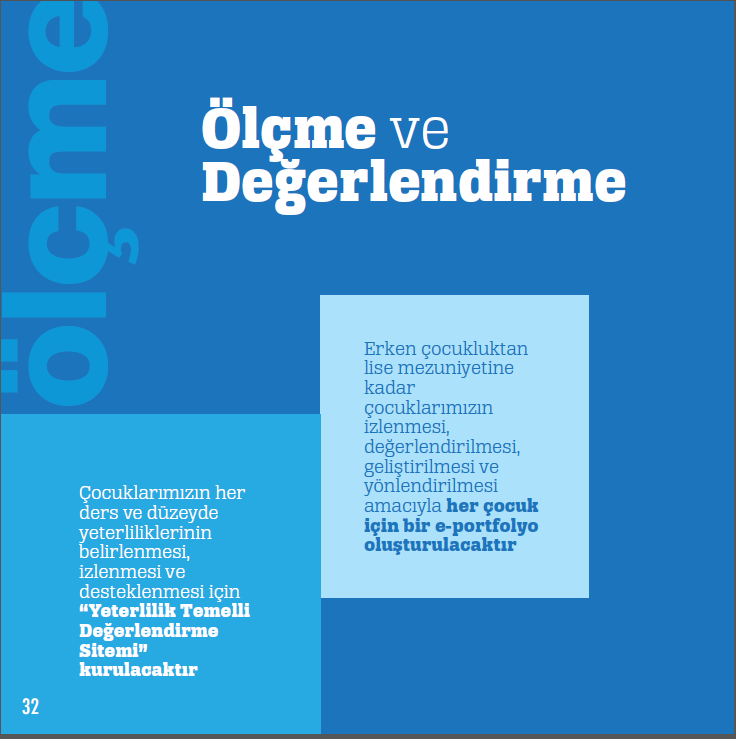 ABİDE 4 ve 8 Ulusal raporunun hazırlanması (Genel Müdürlükçe)
ABİDE 4 ve 8 il Raporunun çıkarılması
ABİDE ulusal ve il raporunun ilde paylaşılması
ABİDE raporuna göre il eylem planının gözden geçirilmesi
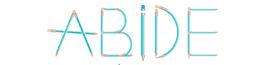 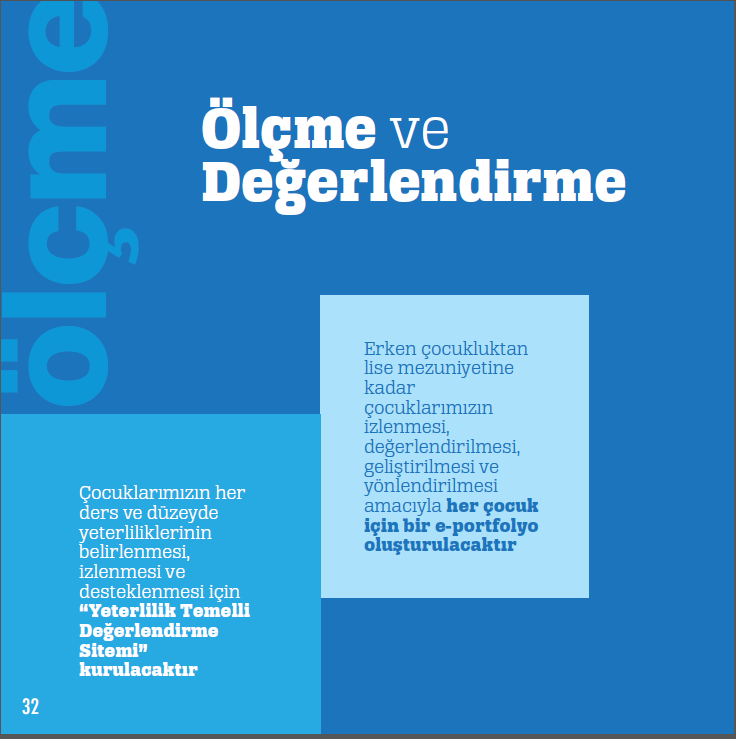 Ortak Sınavlar Kapsamında Yapılacak Çalışma(Tavsiye)
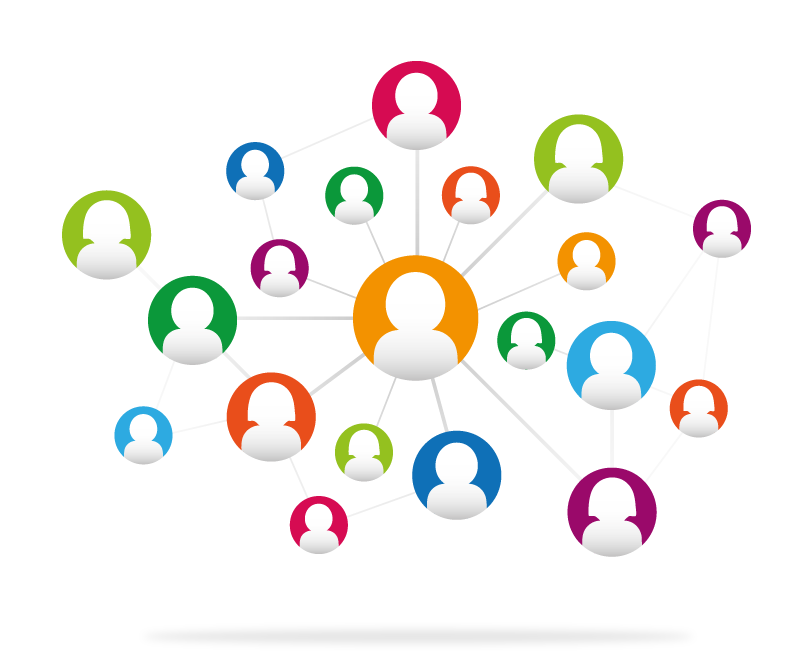 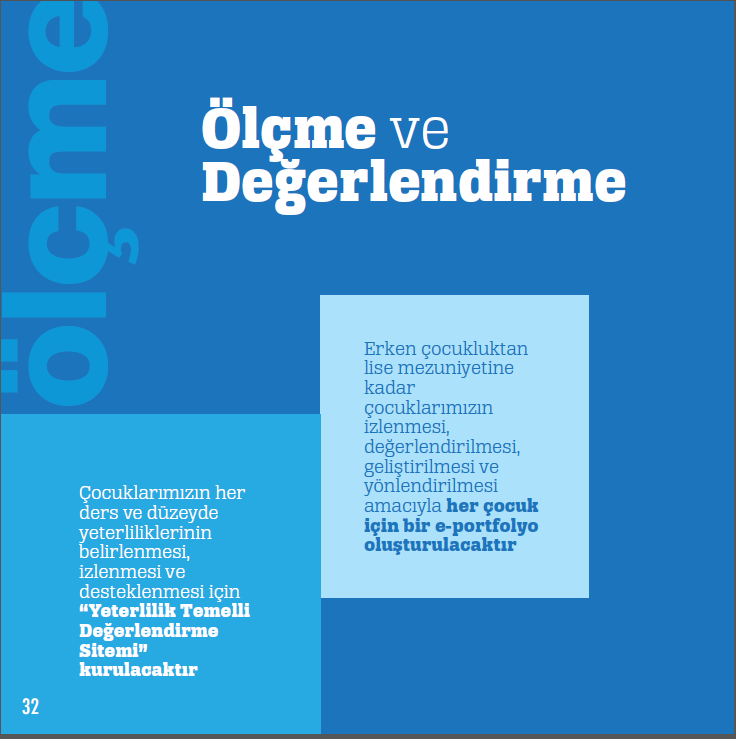 Ortak sınav Bilincinin oluşturulması
Ortak Sınav sınıf ve derslerinin belirlenmesi
Soru Havuzu Oluşturulması
Uygulama
Öğrenci Karnesi (İmkan varsa)
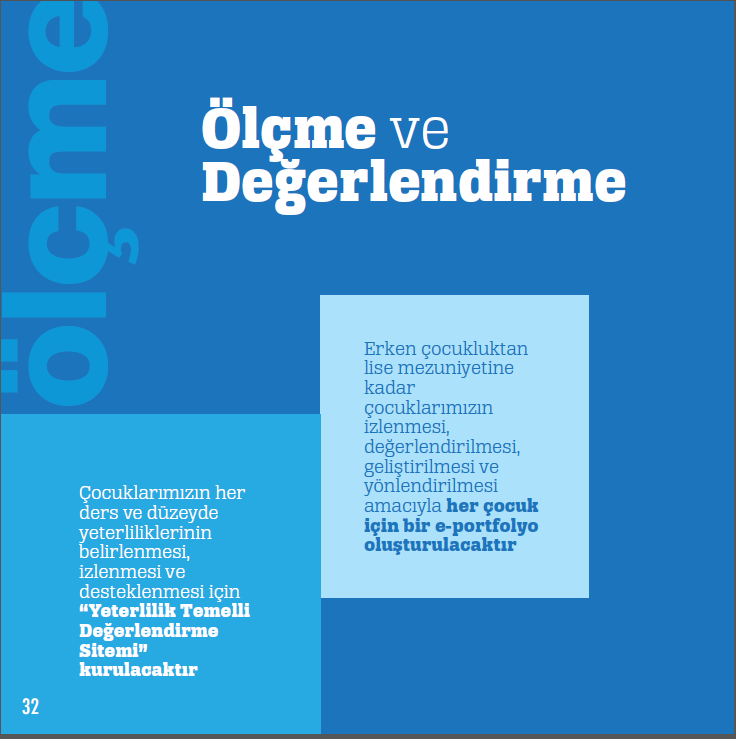 Yeterlik Temelli Ölçme Değerlendirme Kapsamında Yapılacak Çalışmalar
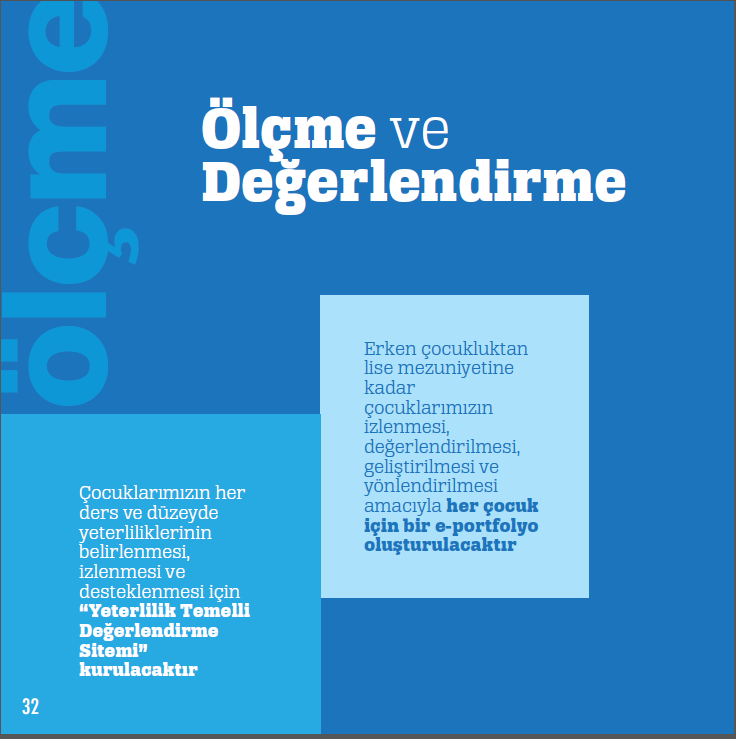 Her Sınıf ve Ders düzeyinde öğrenci yeterliklerinin tanımlanması
Bu yeterlikleri ölçecek soruların hazırlanması
Öğretmen sınavlarının bu tarz sorularla yapılabilmesi için soru havuzu oluşturulması
Öğretmenlere bu tarz sorular için eğitim verilmesi
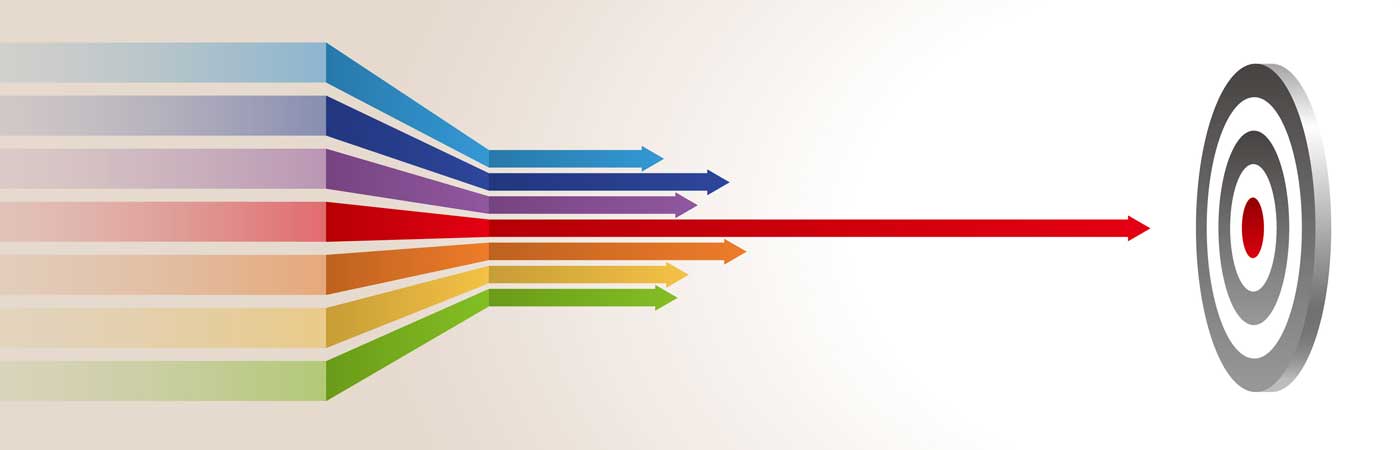 Ölçme Değerlendirme Merkezinin görev Tanımında hiçbir surette geçiş sınavlarına yönelik deneme sınavı uygulaması bulunmamaktadır.

Bu nedenle öğrenci, okul, ilçe sıralamasına sebebiyet verilecek hiçbir çalışma tavsiye edilmemektedir.